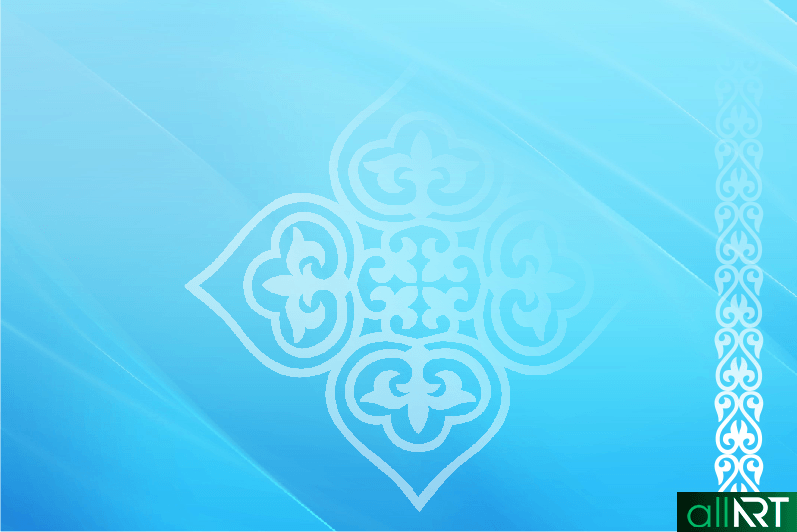 «Ата Заңым – 
ардағым! »
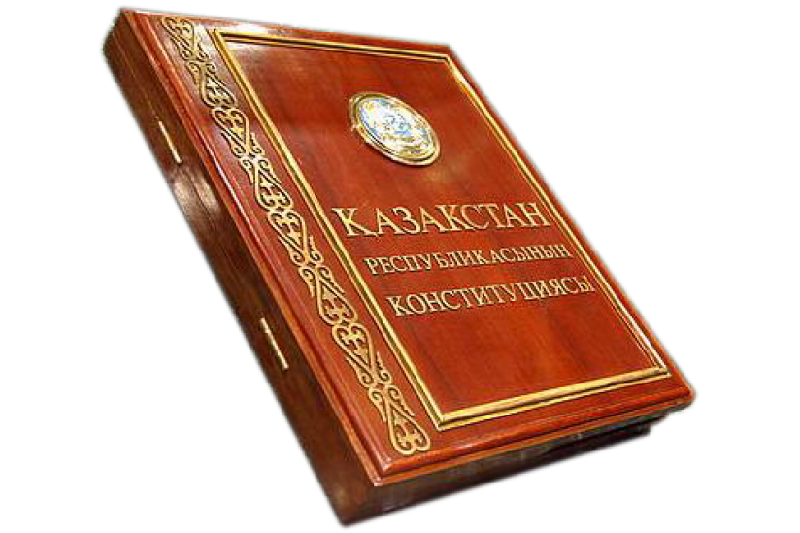 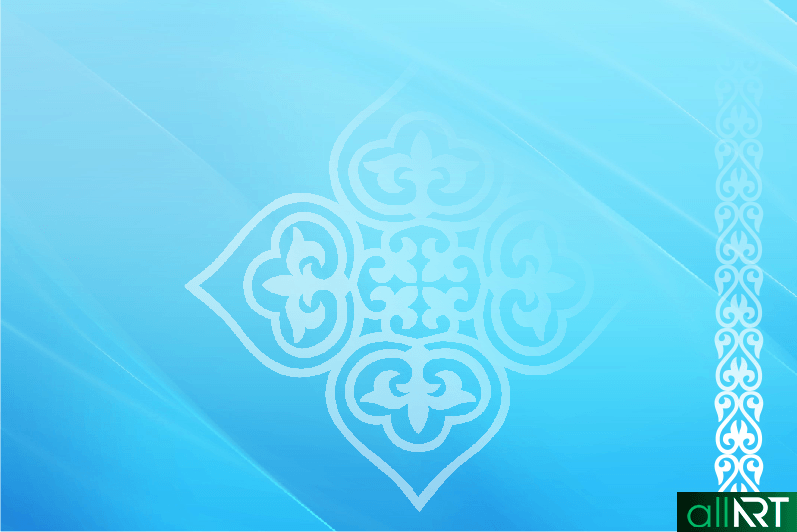 Қазақстан Республикасының 
тұңғыш президенті – Нұрсұлтан 
Әбішұлы Назарбаев
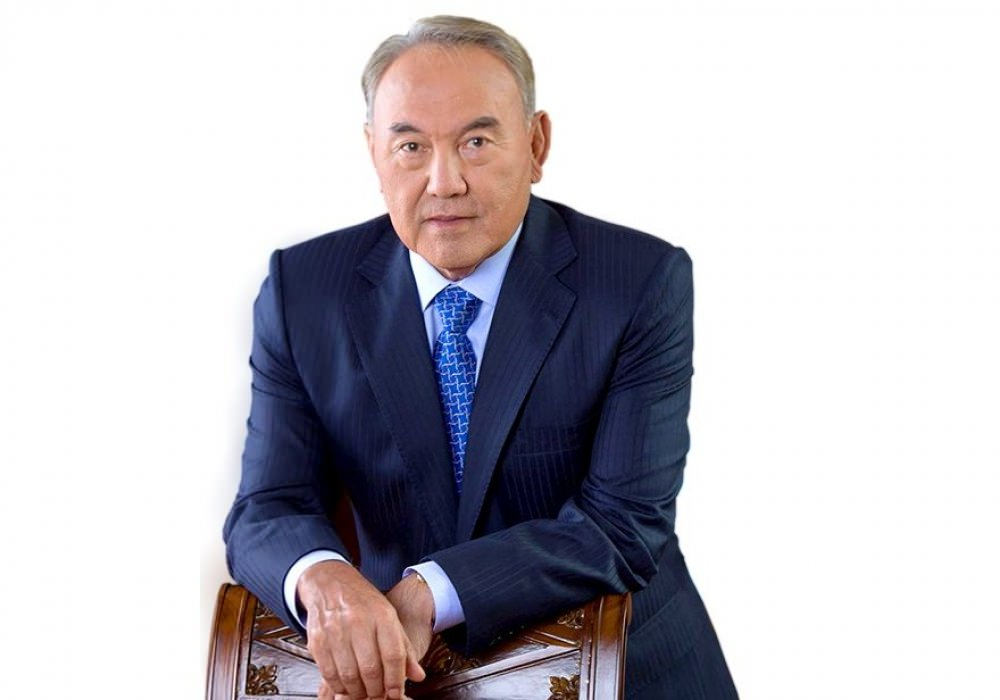 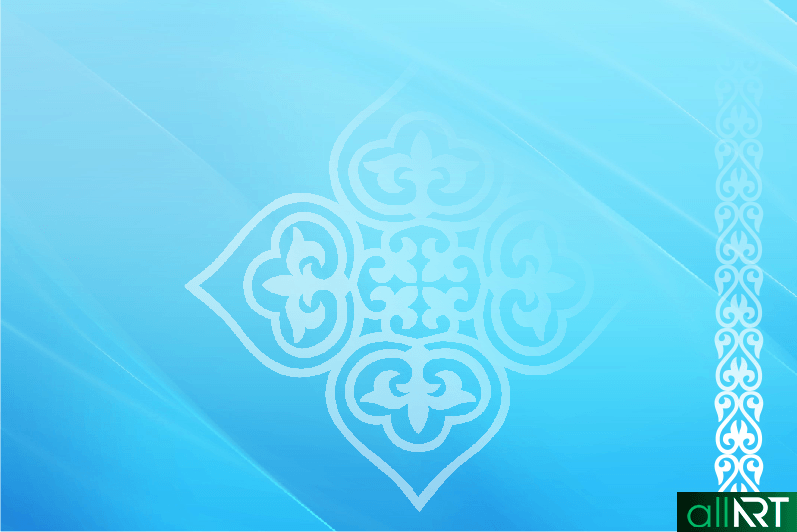 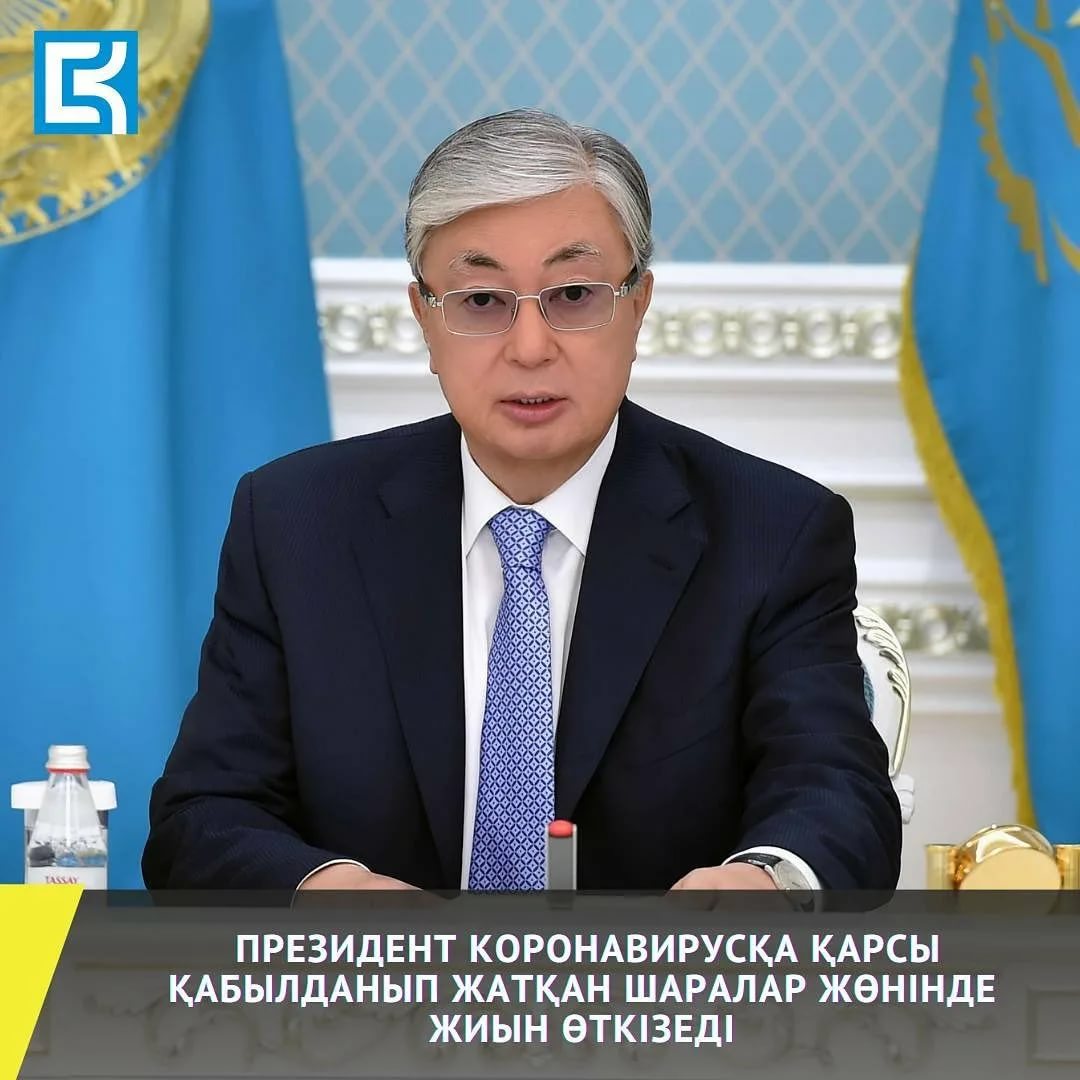 Қазақстан Республикасының 
президенті – 
Қасым-Жомарт Кемелұлы Тоқаев
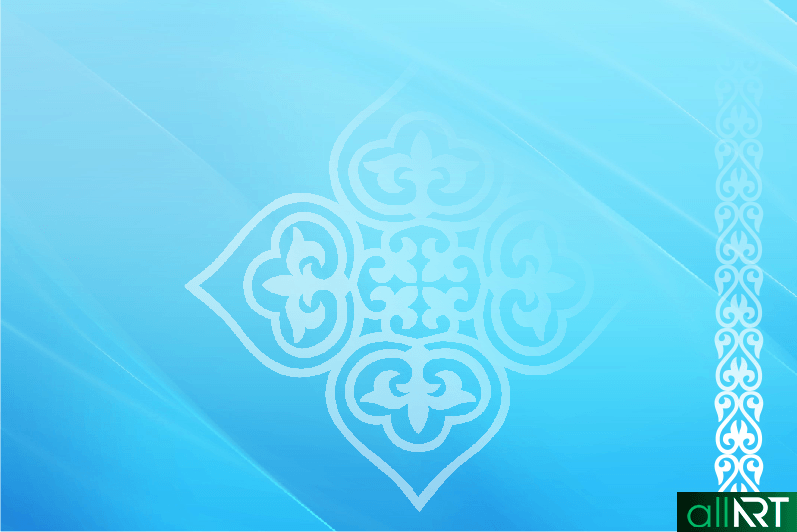 Қазақстан Республикасының 
мемлекеттік рәміздері
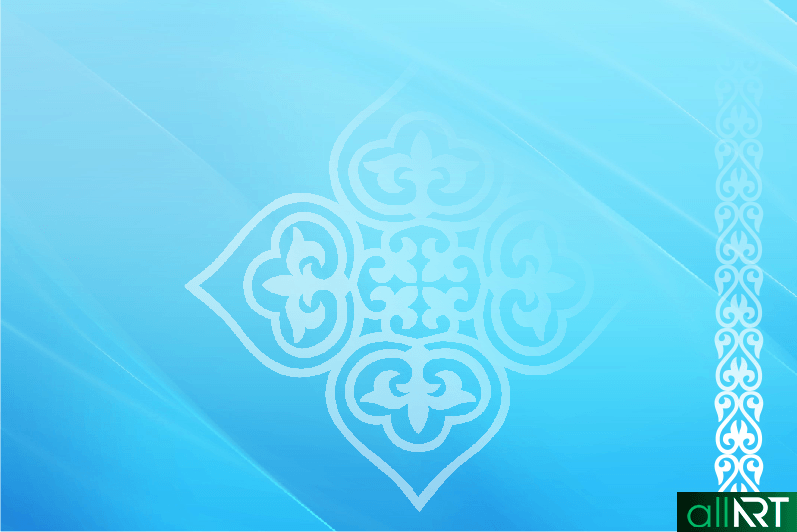 Қазақстан Республикасының 
Мемлекеттік Туы
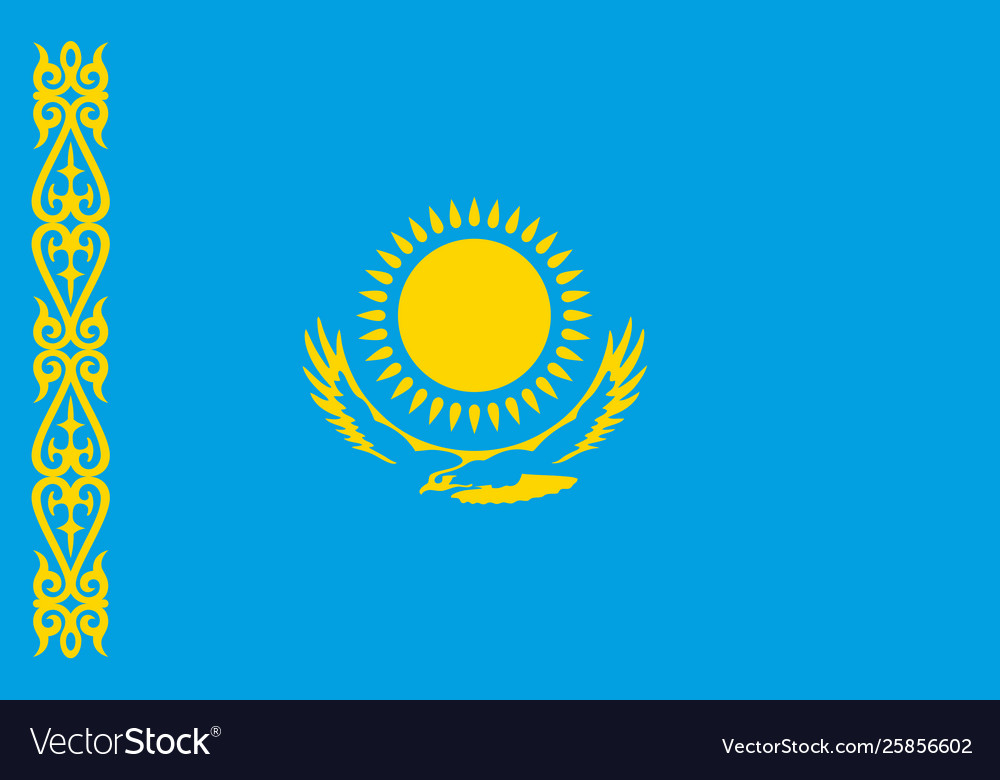 Қазақстан Республикасының 
Мемлекеттік туының авторы – суретші Шәкен Ниязбеков
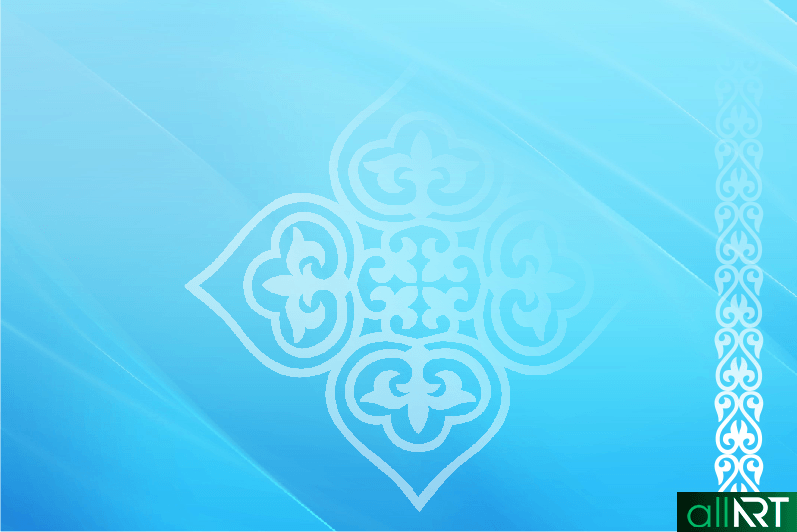 Қазақстан Республикасының 
Мемлекеттік Елтаңбасы
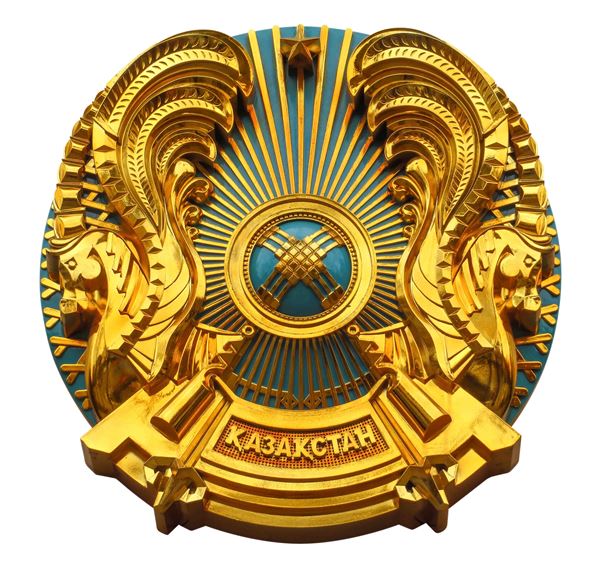 Қазақстан Республикасының 
Мемлекеттік Елтаңбасының авторлары – 
Жандарбек Мәлібеков пен Шоты Уалиханов
Қазақстан Республикасының 
Мемлекеттік Әнұраны
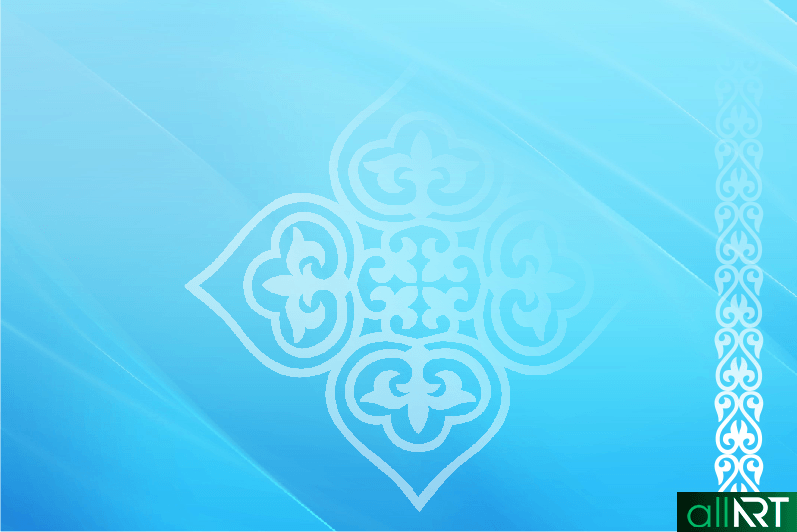 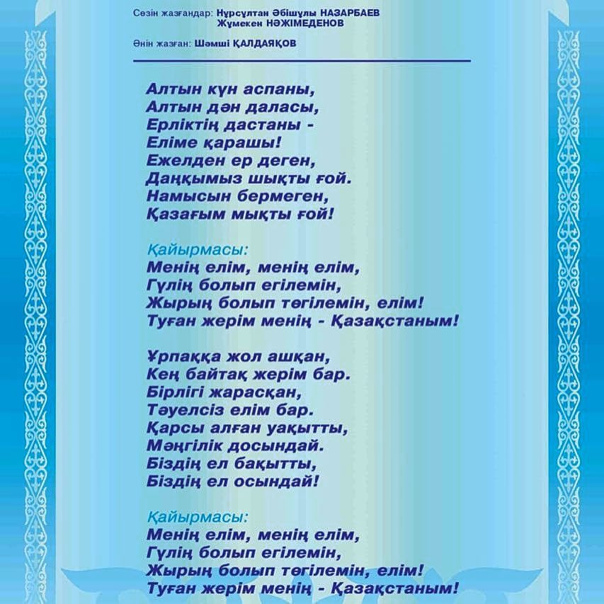 Сөзін жазғандар:Жұмекен Нәжімеденов
Нұрсұлтан Назарбаев
Әнін жазған: Шәмші Қалдаяқов
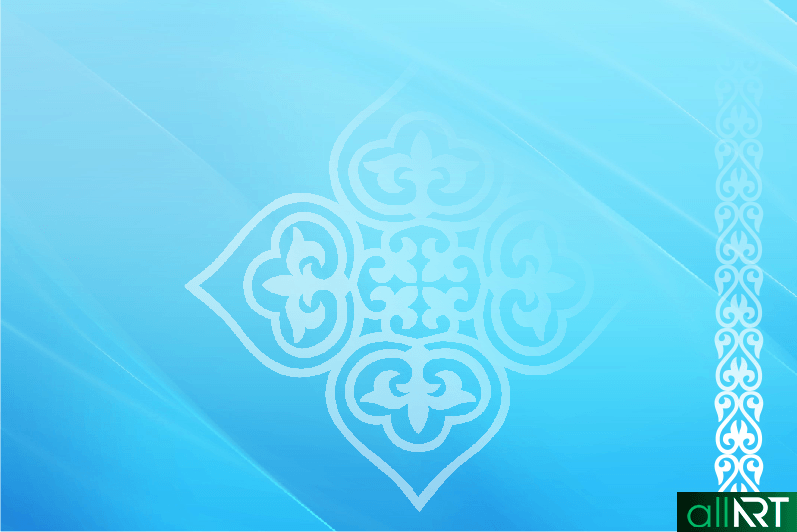 Сергіту сәті
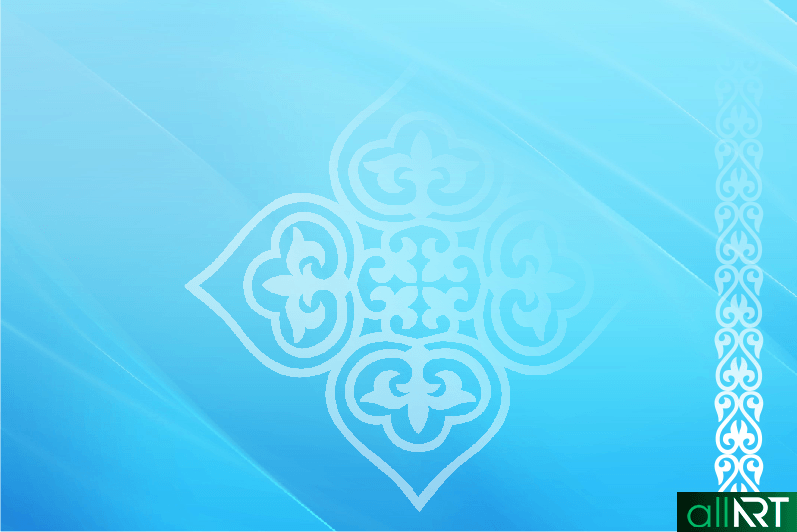 Тапсырма